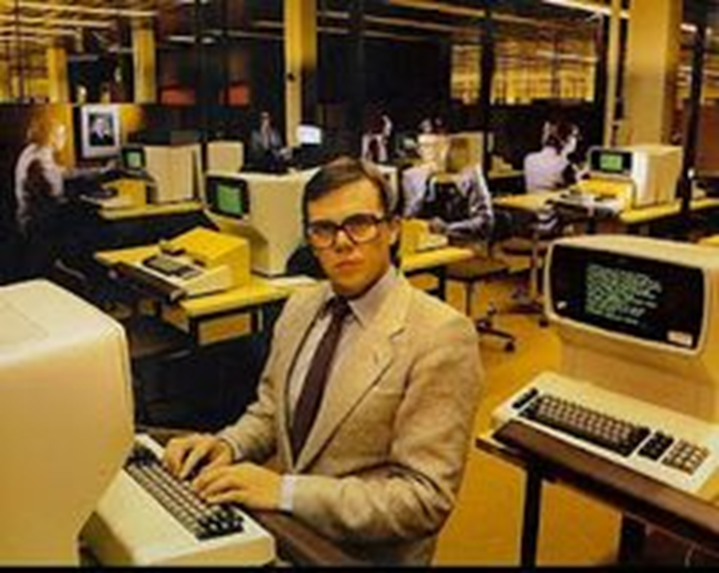 Proposed IT Classification Changes
State Human Resources Occupational benchmarking updates and their impact to IT Roles.
Engineer Market Crash of 2012
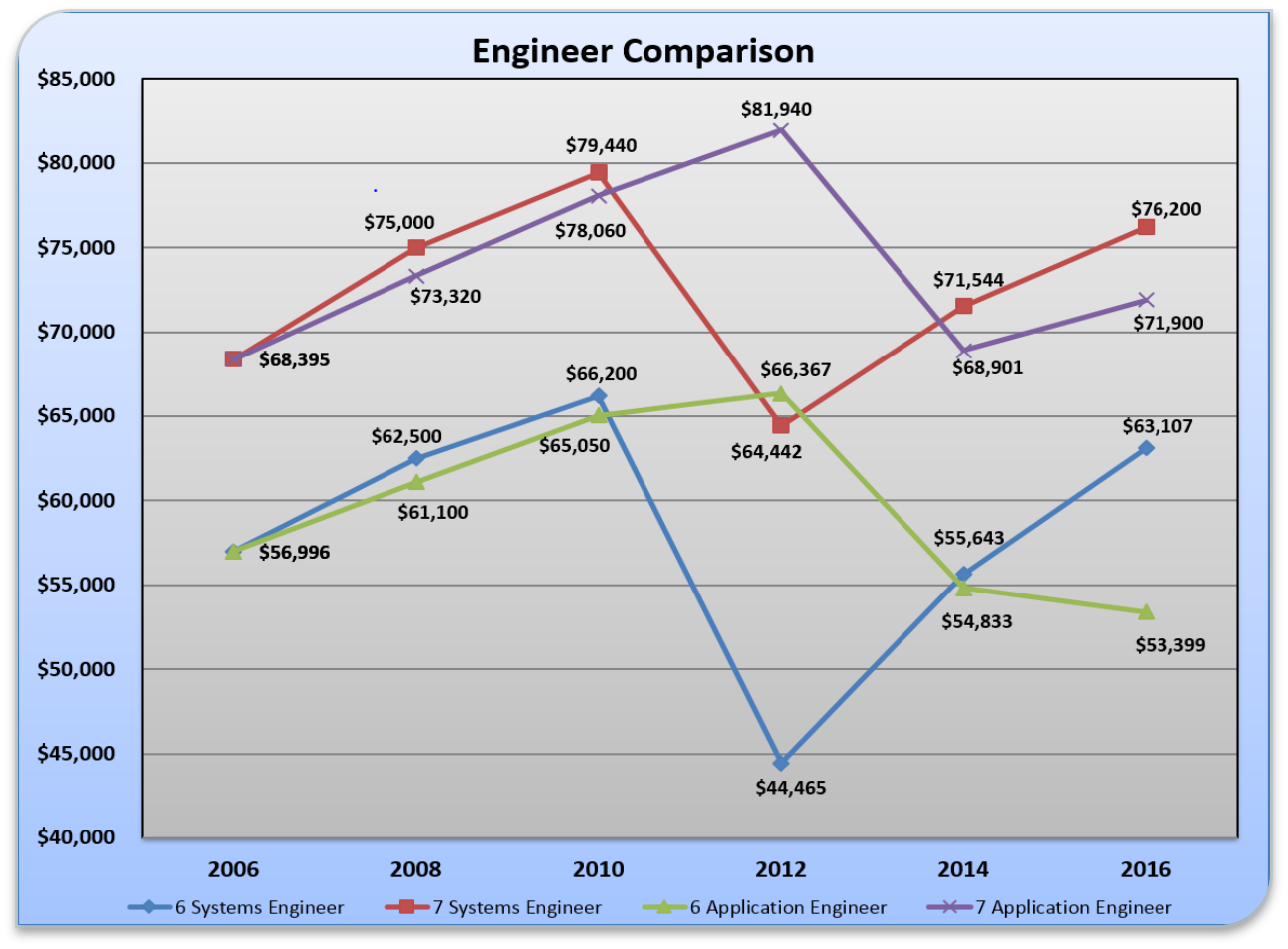 Market salary volatility forces significant classification changes In SITSD to retain key contributors…
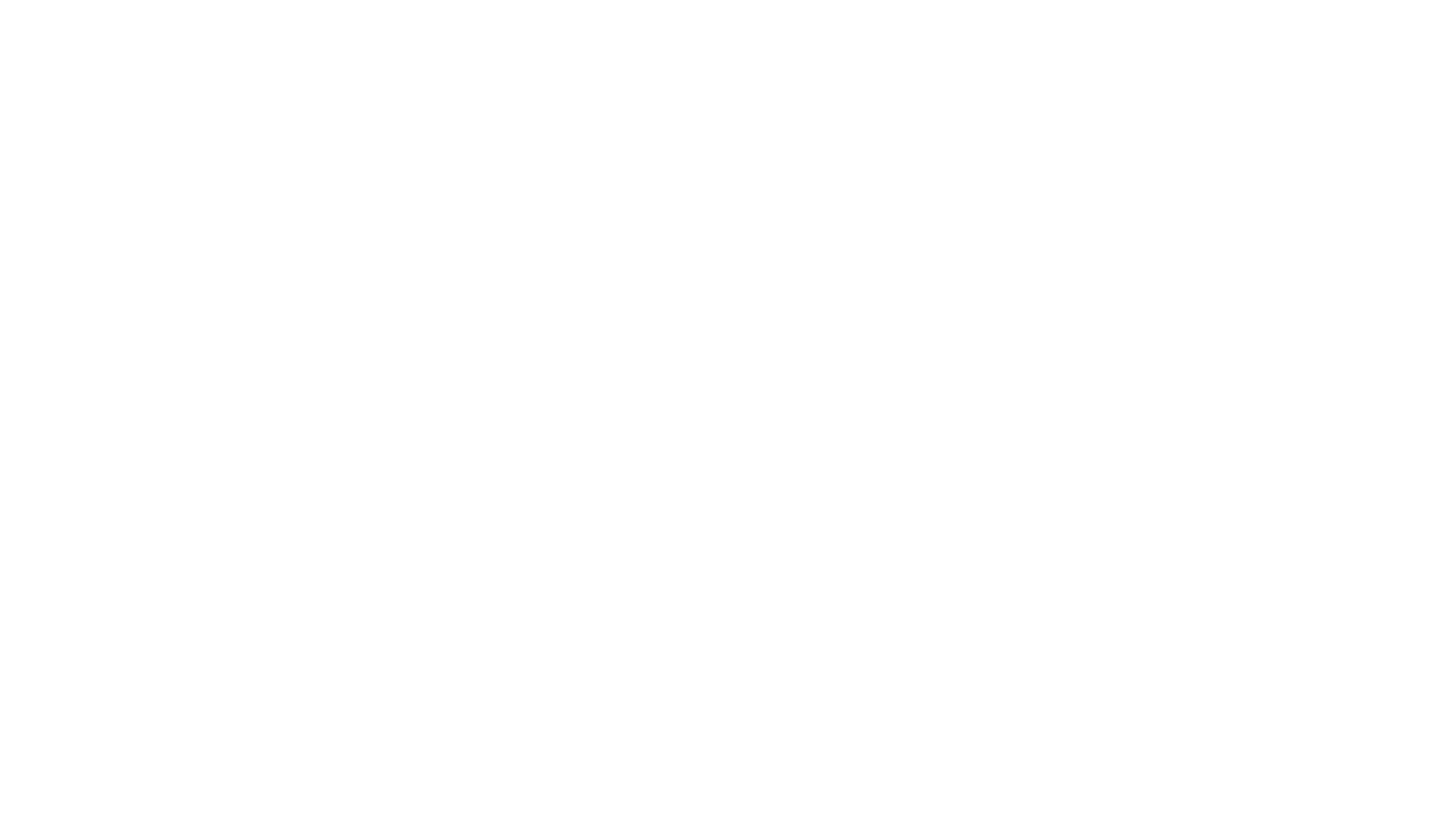 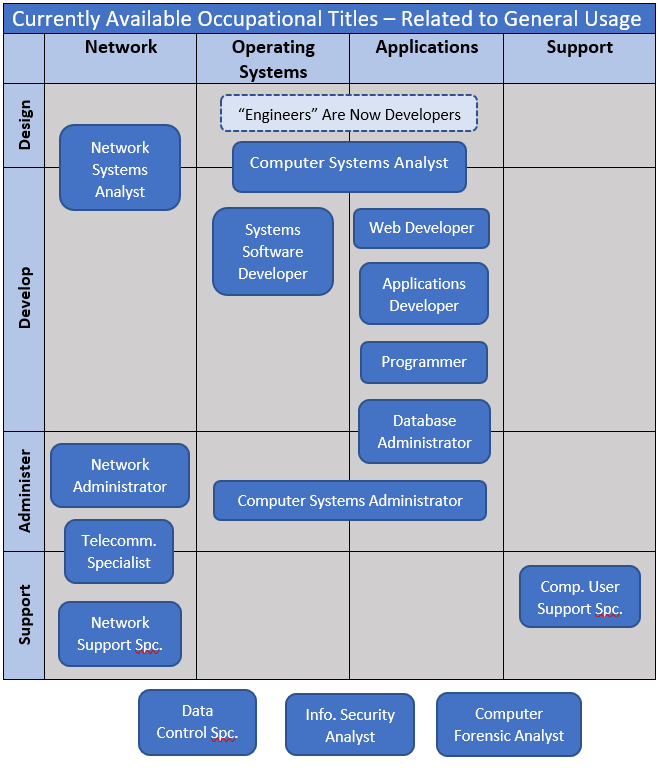 Current State of Occupational Titles
A Landscape of gaps and redundancies when applied to core IT functions!
Proposed “Parent” Benchmarks applied to Functional Areas OF IT
Example “Developer” Benchmark
State HR Disclaimer…..
QUESTIONS???
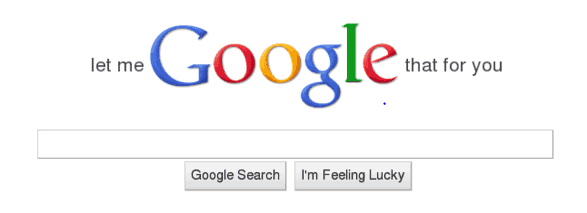